АВТОМАТИЗАЦИЯ ЗВУКА Л
Презентацию выполнила
 учитель – логопед МБОУ  СОШ № 27 г. Балаково
Дяглева  Наталья Викторовна
ЗАКОНЧИ   ЧИСТОГОВОРКУ
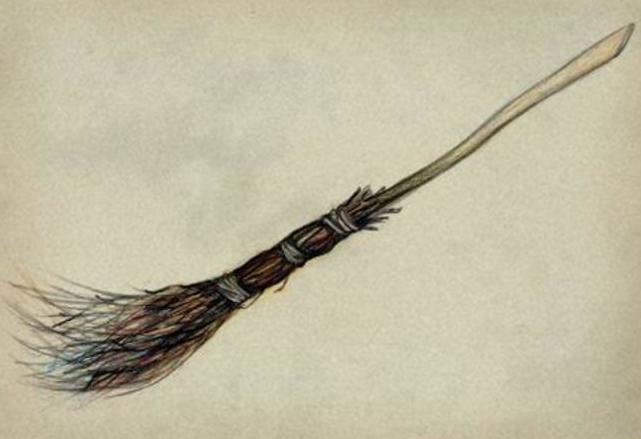 ●  ЛА – ЛА  - ЛА – у меня 

● ЛА – ЛА – ЛА – вот  острая 
 
● ЛО – ЛО – ЛО -                         мне  мало.

● УЛ – УЛ - УЛ  Павел сел на                   .
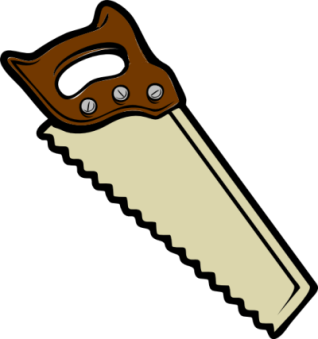 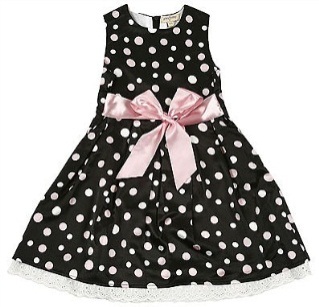 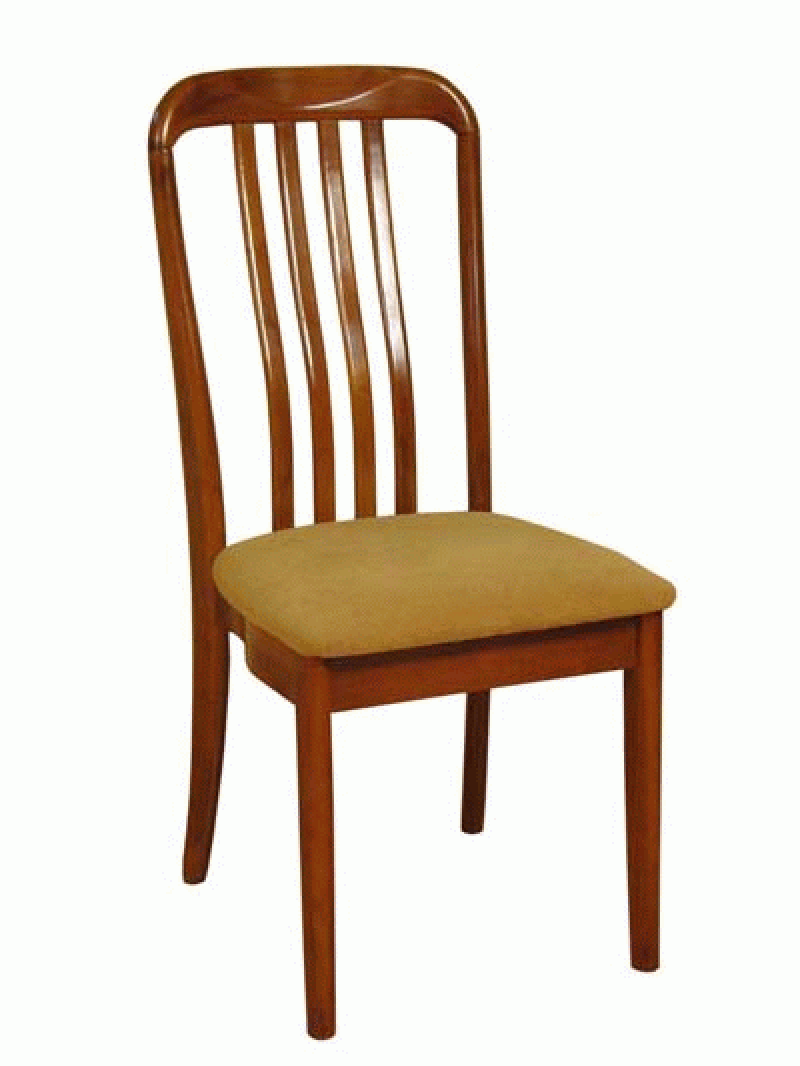 ПРОЧИТАЙ  СЛОВА, РАСШИФРОВАВ РЕБУСЫ
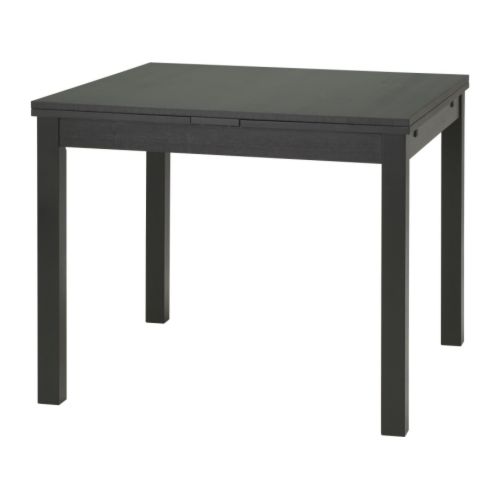 ●                                                                               Б       ●  100  Л
                       

●                           НИК  ●   У      

● КАБ
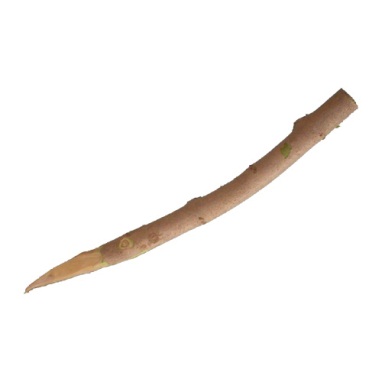 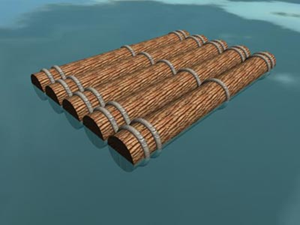 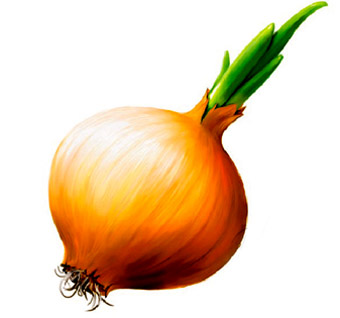 [Speaker Notes: я]
ИГРА 1-2-5-6-7-8-9-10  с картинками
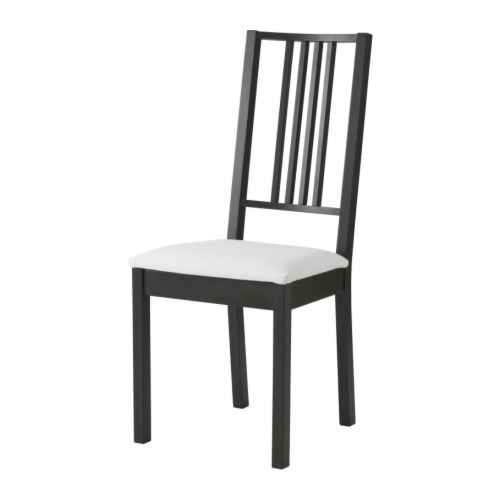 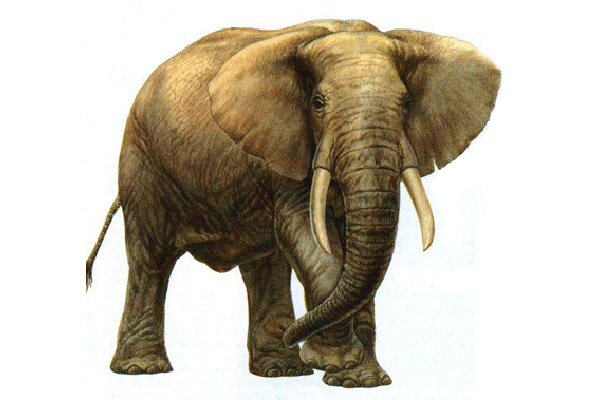 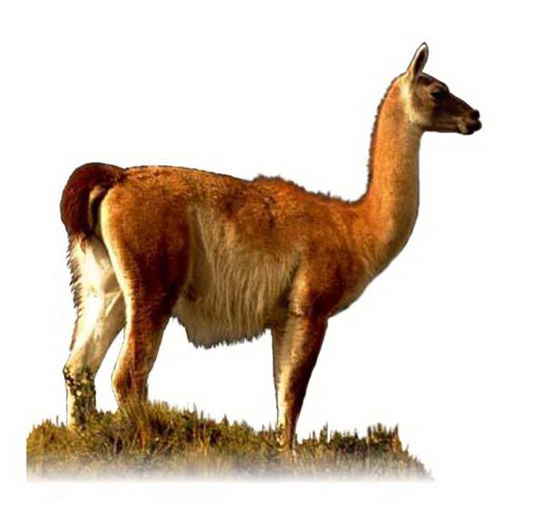 УГАДАЙ
● ЛЕТАЕТ                      ●  ПЛАВАЕТ
● ЛЕТАЕТ                      ●  ПЛАВАЕТ
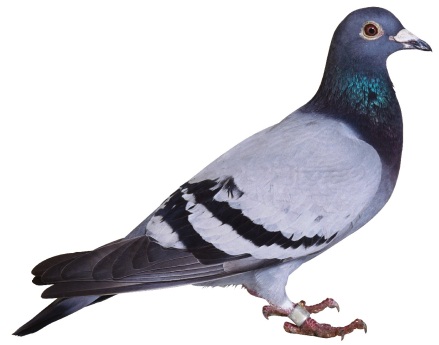 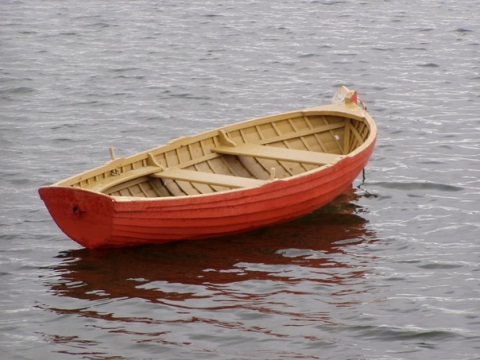 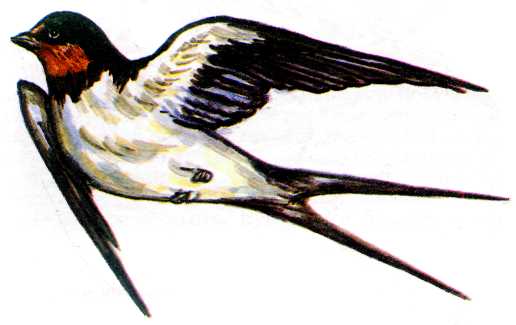 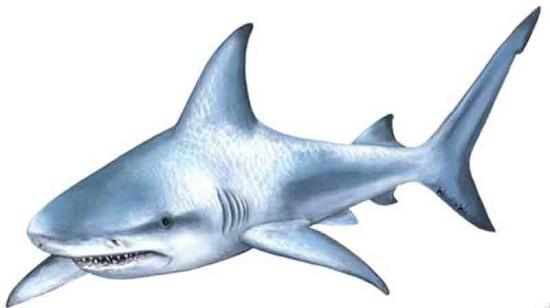 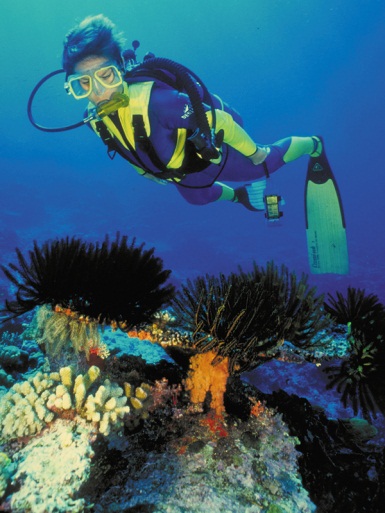 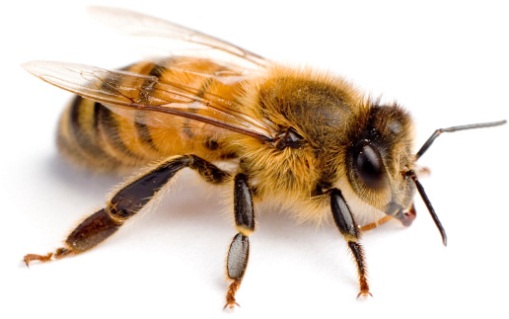 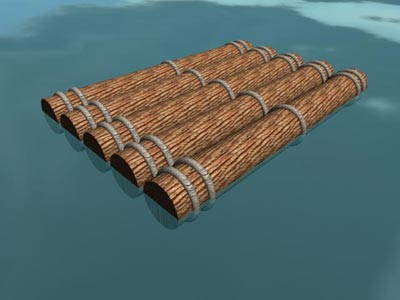 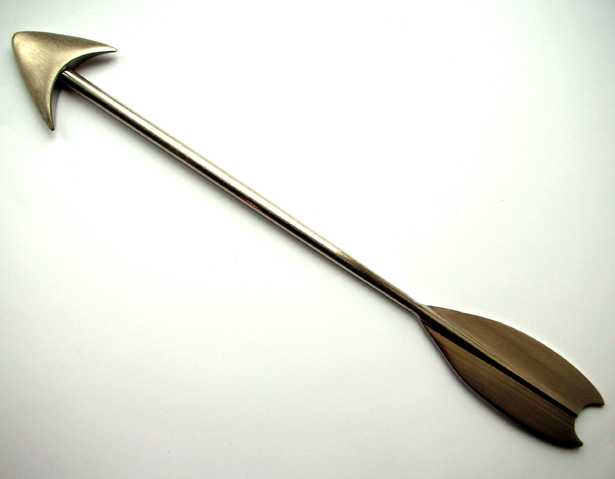 ЗАКОНЧИ ПРЕДЛОЖЕНИЯ со словом ехал
На  лыжах Влад к горке … .  
  На горку … .
С горки  … .
Вокруг  горки  … .
Из  парка  … .
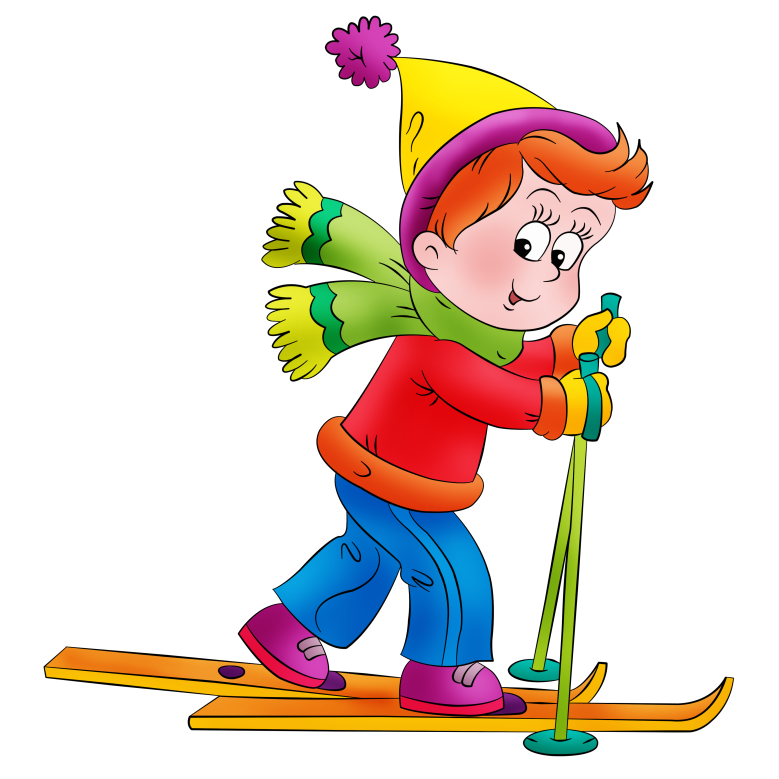 МОЛОДЦЫ !
СПАСИБО
                   ЗА 
              РАБОТУ!